Welcome everybody
[Speaker Notes: Teacher can say it orally.]
Identity
Md Rabiul Hasan
Asst. Teacher in English
Shaharpar G A Dakhil Madrasah
Debidwar, Cumilla
Mob-01816162333
E-mail-rabiulhasan2113044@gmail.com
Look at the picture
[Speaker Notes: After showing the video ,the teacher will elicit the answer from the student. If they fail to answer, the will help them.]
Lesson Declaration
Class-6
Lesson -3
At a railway station
Learning outcomes
After completing the lesson students will be able to…

 read and understand texts 
Talk about people, places and familiar objects in short and simple sentences
Write paragraph, letter, compositions.
Were sitting
Placing, Allocation
বসেছিল
My friend I were sitting at the railway station.
[Speaker Notes: At first teacher will show the words then ask his/her students to tell the meaning and making sentences. If they fail teacher will show the picture again. For feedback click on meaning button.]
See off
Say goodbye
বিদায় জানানো
I came to see him off.
[Speaker Notes: At first teacher will show the words then ask his/her students to tell the meaning and making sentences. If they fail teacher will show the picture again. For feedback click on meaning button.]
Crowded
Rush, Mob
ভীড়
It was very crowed in the station.
[Speaker Notes: At first teacher will show the words then ask his/her students to tell the meaning and making sentences. If they fail teacher will show the picture again. For feedback click on meaning button.]
Long line
Queue
দীর্ঘ লাইন
There was a long line of people at the ticket counter.
[Speaker Notes: At first teacher will show the words then ask his/her students to tell the meaning and making sentences. If they fail teacher will show the picture again. For feedback click on meaning button.]
Queue
Line
লাইন
A woman was standing in the queue.
[Speaker Notes: At first teacher will show the words then ask his/her students to tell the meaning and making sentences. If they fail teacher will show the picture again. For feedback click on meaning button.]
Tightly
Compactly
শক্তভাবে
She was holding her child’s hand tightly.
[Speaker Notes: At first teacher will show the words then ask his/her students to tell the meaning and making sentences. If they fail teacher will show the picture again. For feedback click on meaning button.]
In front of
Before
সামনে
A group of young people talking loudly and drinking tea in front of a tea stall.
[Speaker Notes: At first teacher will show the words then ask his/her students to tell the meaning and making sentences. If they fail teacher will show the picture again. For feedback click on meaning button.]
Couple
Pair, Twin
দম্পতি
An old couple was trying to find a quiet place to sit down and rest.
[Speaker Notes: At first teacher will show the words then ask his/her students to tell the meaning and making sentences. If they fail teacher will show the picture again. For feedback click on meaning button.]
Waiting room
Waiting room
বিশ্রামাগার, অপেক্ষামান কক্ষ
The waiting room was crowded, too.
[Speaker Notes: At first teacher will show the words then ask his/her students to tell the meaning and making sentences. If they fail teacher will show the picture again. For feedback click on meaning button.]
Carry
Bear, Convey
বহন করা
I saw one man who was trying to carry three heavy suitcases.
[Speaker Notes: At first teacher will show the words then ask his/her students to tell the meaning and making sentences. If they fail teacher will show the picture again. For feedback click on meaning button.]
Look at the picture
A young lady was sitting on a bench with her luggage at one corner. She was reading magazine.
[Speaker Notes: Show the picture. And elicit the answer what is she doing?]
Look at the picture
My friend and I stood near talking and watching the crowd around.
[Speaker Notes: Show the picture. And elicit the answer what are they doing?]
Look at the picture
Soon my friend’s train started to leave.
[Speaker Notes: Show the picture. And elicit the answer what is about.]
Look at the picture
He picked up his suitcase and said good bye to each other.
As the train whistled.
Silent reading
Individual work
Match a word from column A with the word of column B that has opposite meaning.
Light
See off
Busy
Long
Quiet
Receive
Heavy
Drop
Pick up
Short
[Speaker Notes: Teacher will give the ss individual task .and elicit the answer from the ss. If they fail to answer, teacher will help them.]
Pair work
Look at the picture and write 5 sentence about the picture
[Speaker Notes: Teacher will give the ss pair task .and elicit the answer from the ss. If they fail to answer, teacher will help them.]
Evaluation
Where was Sajjad going?
Who was sitting on a bench ?
Who were trying to find out a quiet place and why ?
Ans: Sajjad was going to Dhaka to his elder sister’s house.
Ans: A young lady was sitting on a bench with her luggage at one corner.
Ans: An old couple was trying to find out a quiet place to sit down and rest.
[Speaker Notes: Teacher will give the ss this task .and elicit the answer from the ss. If they fail to answer, teacher will help them.]
Home work
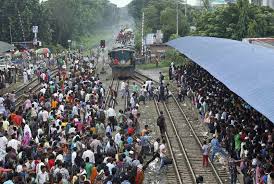 Visit your local railway station and write down five sentences on it.
Good bye